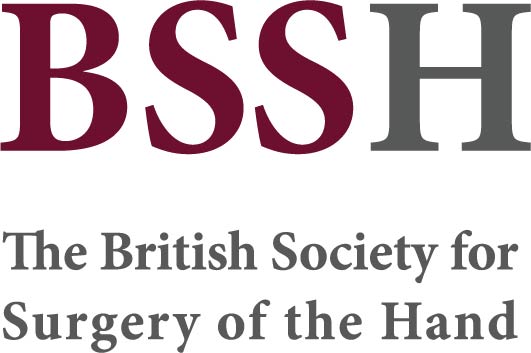 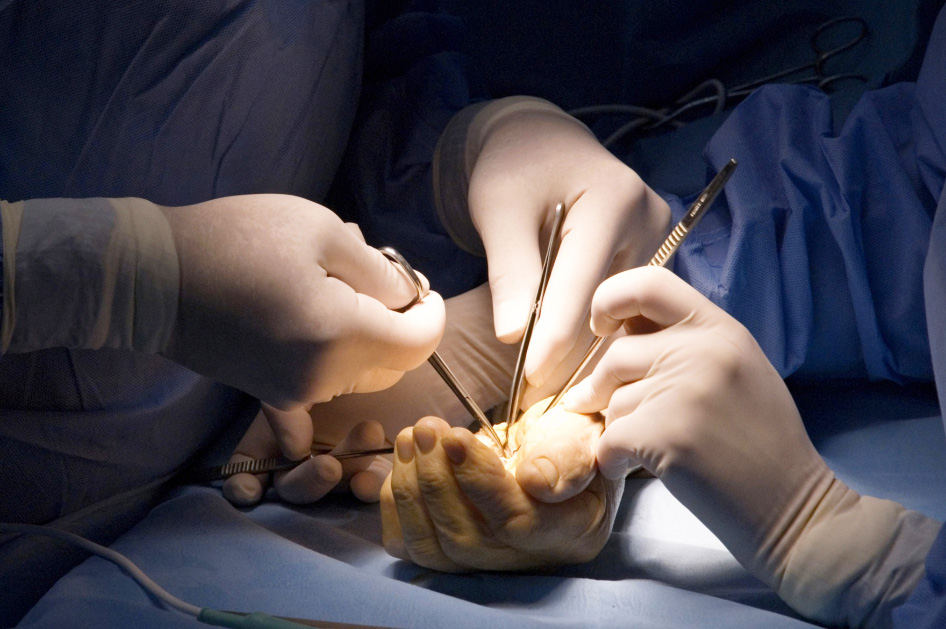 Tendon Workshop
Session Objectives
To be able to perform the following suture techniques on a goat tendon model;

4 strand core cruciate
Running epitendon
silfverskiold epitendon
bssh.ac.uk
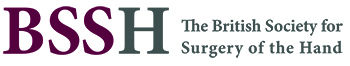 Faculty Information
Requirements -

Drinking straws to facilitate demonstration of technique
Goat tendons
Fridge for storage
Pre-session dissection of goat tendons
Trays for goat tendons to be placed for session
Tables
Gloves and aprons
A bright spacious room
Sutures (prolene/ethibond), needle holder, scissors
Sharps bins
bssh.ac.uk
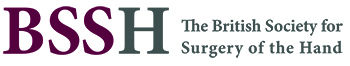 4 strand core cruciate technique
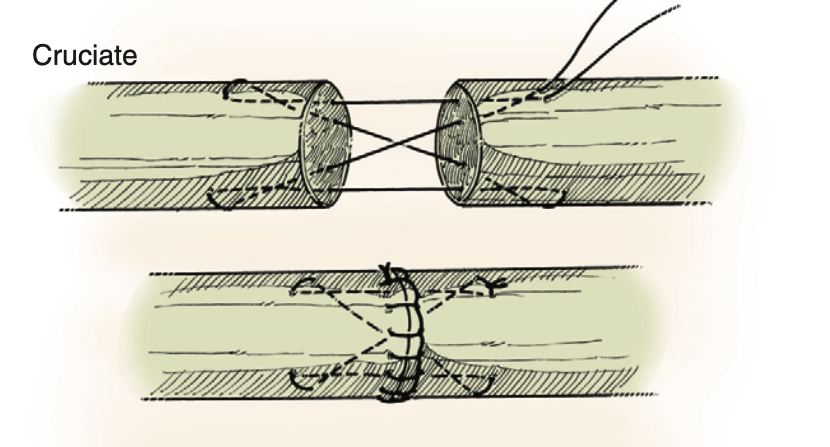 Green’s operative hand surgery, 6th ed. Wolfe et al.
bssh.ac.uk
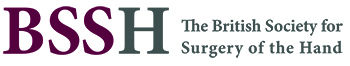 Epitendon technique
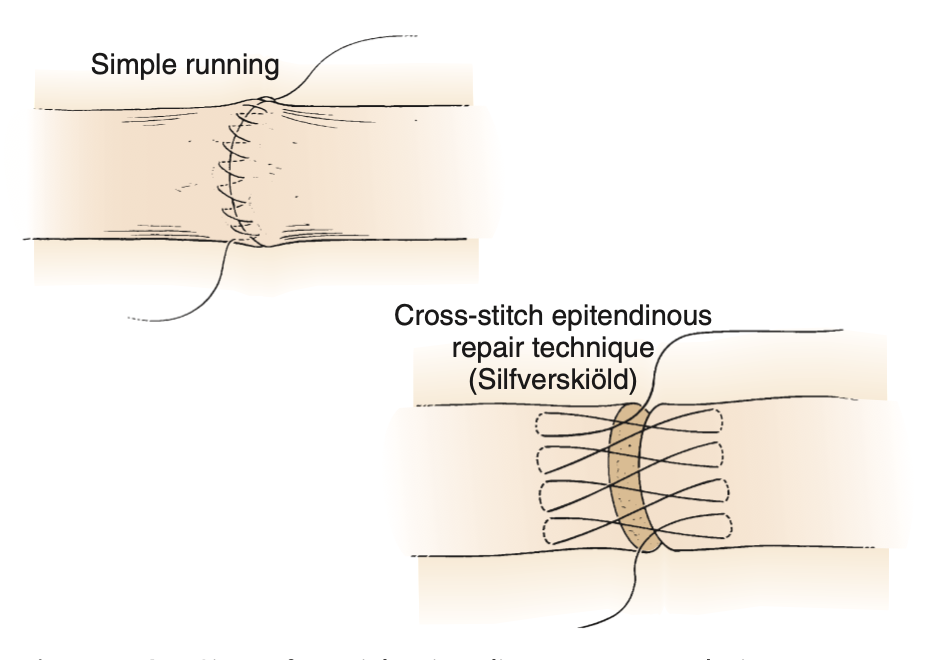 Green’s operative hand surgery, 6th ed. Wolfe et al.
bssh.ac.uk
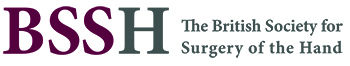 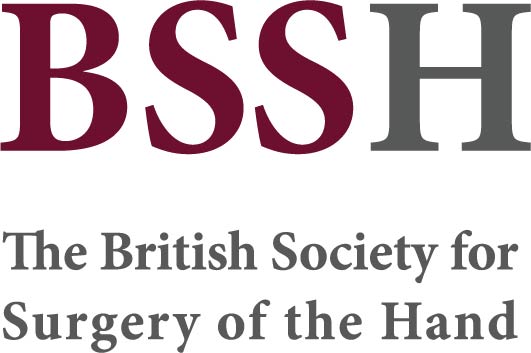 For further information please 
get in touch via the channels below:
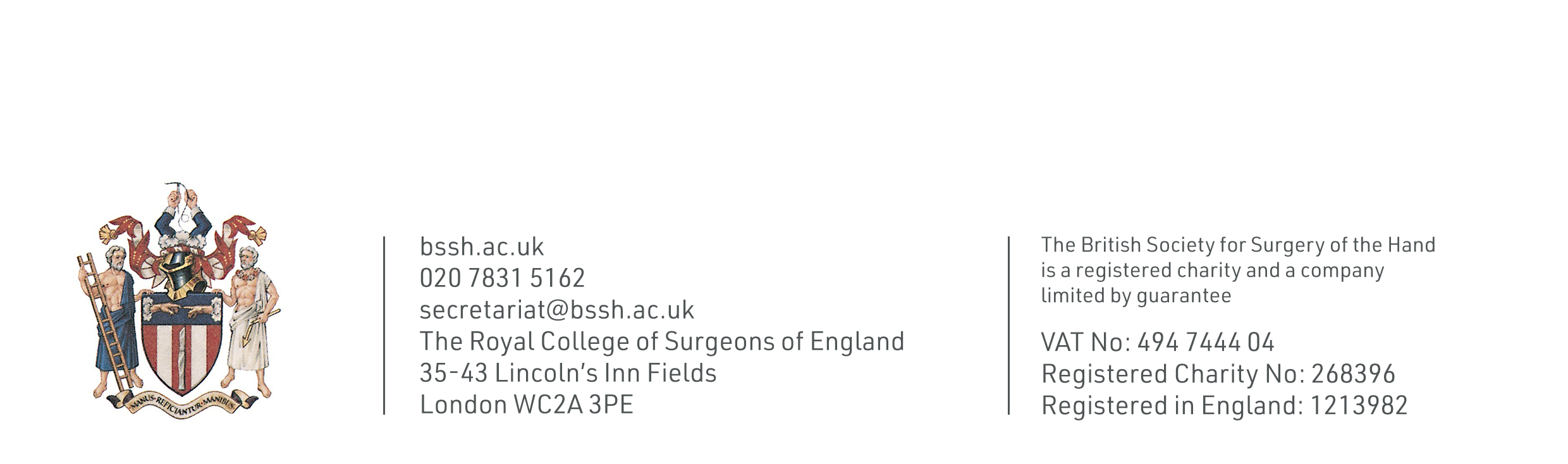